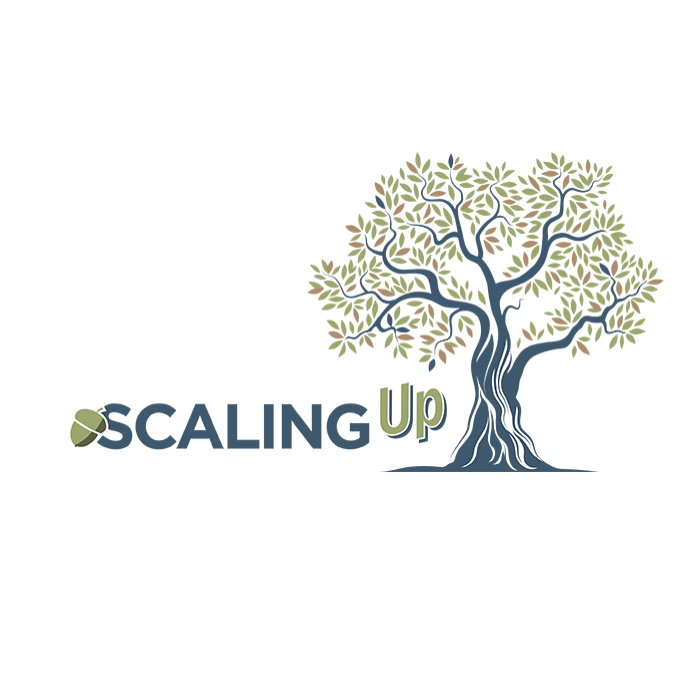 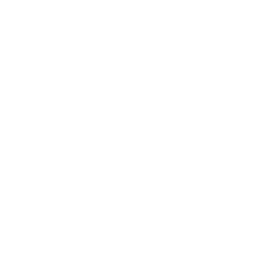 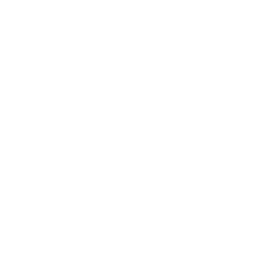 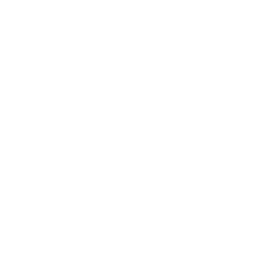 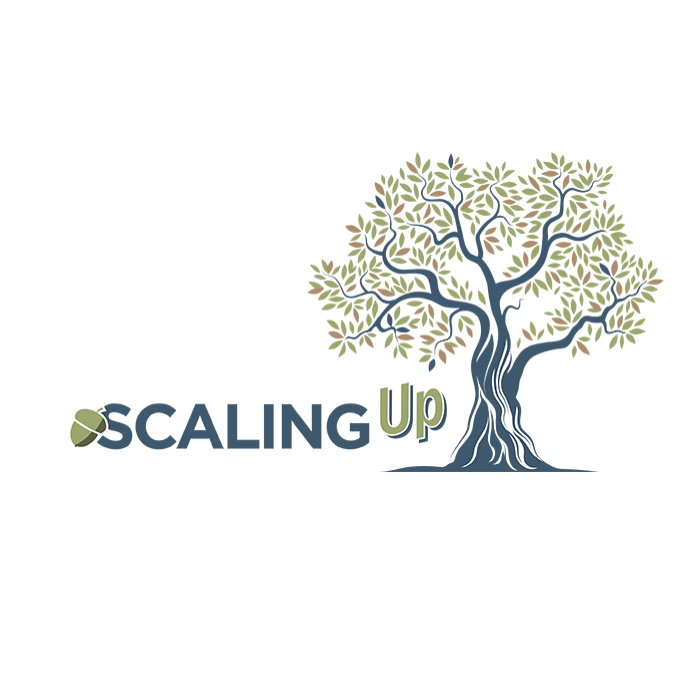 Mainstreaming ​the scaling agenda into donor/funder organizations: An “action research” agenda​
Johannes F. Linn, The Brookings Institution​
Scaling Community of Practice Annual Workshop​
23 February 2023 ​
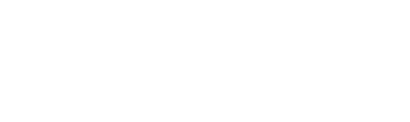 Why worry about whether and how funders focus on scaling?
Implementers/recipients scale, but funders create important (dis)incentives for implementers/recipients through
what they will fund (innovation versus scaling)
how they fund (grants, loans, equity, etc.)
whether they provide technical assistance that supports scaling
whether conditionalities focus on enabling conditions for scaling
whether they have supportive funding policies and processes (systematic focus on supporting scaling; focus beyond project end)
whether their M&E approaches focus on scaling or only on narrow project results
The challenge: 
Get funders to focus systematically on supporting scaling by implementers
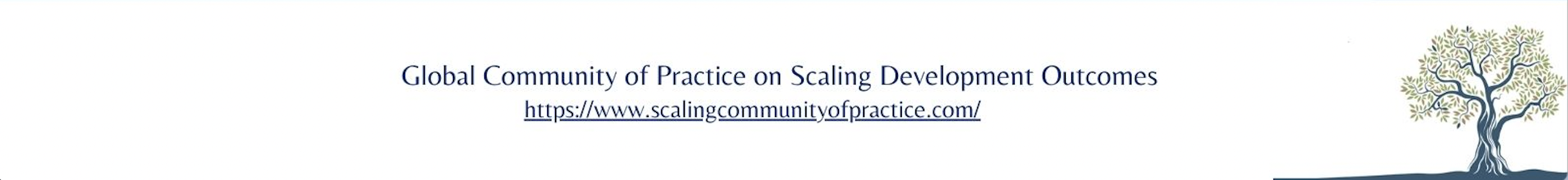 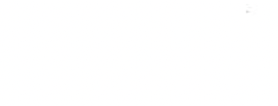 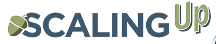 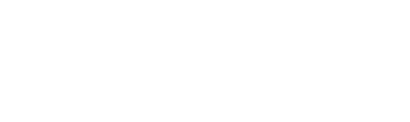 A little background
15 years of advising over a dozen funders on mainstreaming scaling, drawing on 30 years prior development funding experience
[with MDBs, vertical funds, bilateral official donors, foundations, INGOs]
[at leadership, mid-level management, staff in office and on the ground, and with evaluation offices]
[co-chair Scaling Community of Practice, for seven years, 2000 members, 400 organizations]
Main takeaway so far: It’s a tough challenge, because
traditional one-off project approach
internal stovepipes and external fragmentation
focus on “innovation”, rather than “innovation for sustainable impact at scale”
comprehensive change in vision, mindsets, bureaucratic policies and procedures, incentives is difficult
frequent “new fads” distract and discourage
frequent turnover in leadership and staff
But we have to continue to try and change the way we do our business!
15 years of advising over a dozen funders on mainstreaming scaling, drawing on 30 years prior development funding experience
with MDBs, vertical funds, bilateral official donors, foundations, INGOs
at leadership, mid-level management, staff in office and on the ground, and with evaluation offices
co-chair Scaling Community of Practice, for seven years, 2000 members, 400 organizations
Main takeaway so far:
Most funders do not systematically focus on scaling; to the left of spectrum in the graph below (adapted from Junginger 2009)
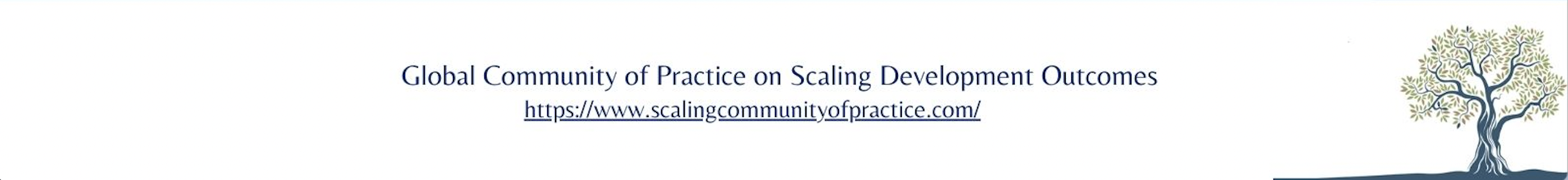 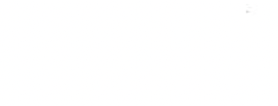 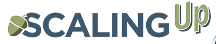 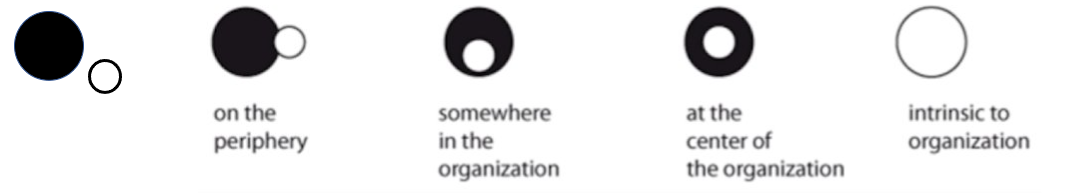 outside
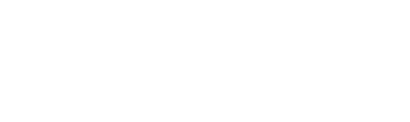 What’s the problem?
15 years of advising over a dozen funders on mainstreaming scaling, drawing on 30 years prior development funding experience
[with MDBs, vertical funds, bilateral official donors, foundations, INGOs]
[at leadership, mid-level management, staff in office and on the ground, and with evaluation offices]
[co-chair Scaling Community of Practice, for seven years, 2000 members, 400 organizations]
Main takeaway so far: It’s a tough challenge, because
traditional one-off project approach
internal stovepipes and external fragmentation
focus on “innovation”, rather than “innovation for sustainable impact at scale”
comprehensive change in vision, mindsets, bureaucratic policies and procedures, incentives is difficult
frequent “new fads” distract and discourage
frequent turnover in leadership and staff
But we have to continue to try and change the way we do our business!
It’s a tough challenge, because
traditional one-off project approach with focus on narrow project results rather than whether project supports a longer term scaling pathway
internal stovepipes and external fragmentation
focus on “innovation” rather than “innovation for sustainable impact at scale”
comprehensive change in vision, mindsets, bureaucratic policies and procedures, incentives is difficult
frequent “new fads” distract and discourage
frequent turnover in leadership and staff
But we have to continue to try!
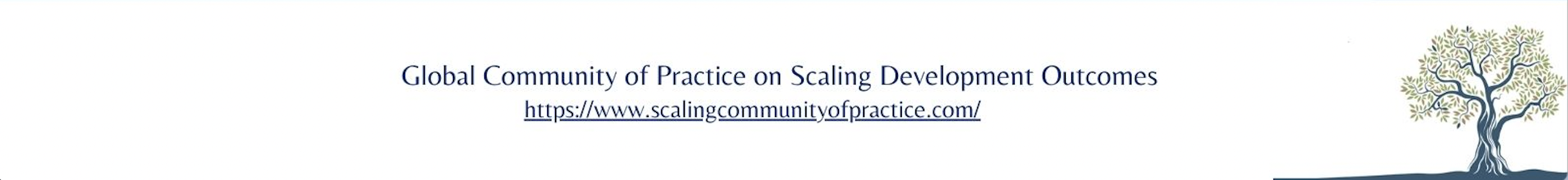 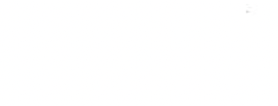 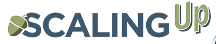 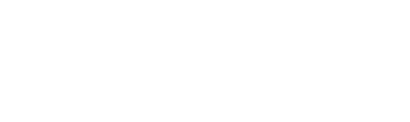 A new “action research” initiative of the CoP
way we do our business!
A new initiative based on:
Discussion during Plenary Session at CoP Annual Workshop 2021
Background paper by Richard Kohl (https://www.scalingcommunityofpractice.com/exploratory-study-of-mainstreaming-scaling/)
“Action research”
work with funding organizations to help them mainstream scaling
collect and share evidence
draw and share lessons
Potentially a multi-year undertaking
long term vision of impact
medium-term outcome goals
short-term output objectives
For more information: see the Concept Note for the Mainstreaming initiative
https://www.scalingcommunityofpractice.com/mainstreaming-the-scaling-agenda/
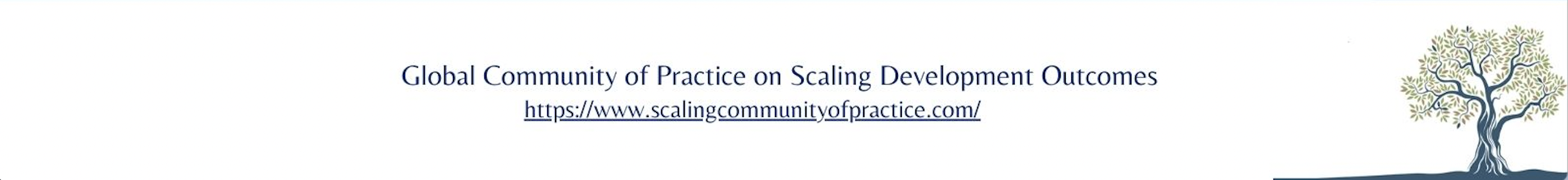 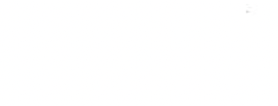 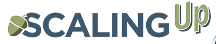 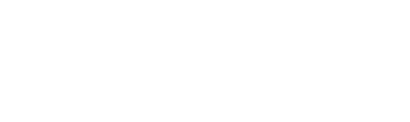 A new “action research” project of the CoP
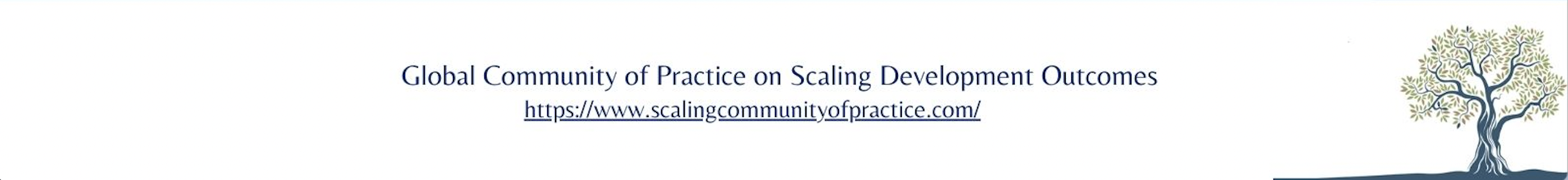 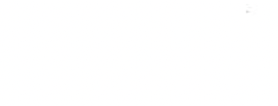 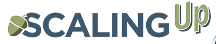 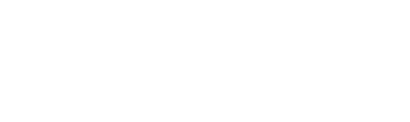 Key components of the first 2-3 year stage
1. Agency level: scaling reviews and support for individual development funders
First year: Work with ADF, GIZ and 1-2 other funders; review evaluations of funder programs; identify additional funding partners for second year
2. Implementer/recipients level: perspective on funder support for scaling
First year: Survey of recipients; identify potential recipient partners for second year
3. Systemic level: work with umbrella organizations supporting and assessing funders
First year: Cooperate with OECD-DAC, explore cooperation with MOPAN, Global Evaluation Initiative (GEI)
4. Implementation support: Develop tool for tracking mainstreaming
First year: Adapt and test existing tool for tracking institutionalization of scaling in implementer agencies for funding agencies
5. Outreach and promotion of mainstreaming in funder organizations
First year: engagement with selected funders; webinars for CoP members;
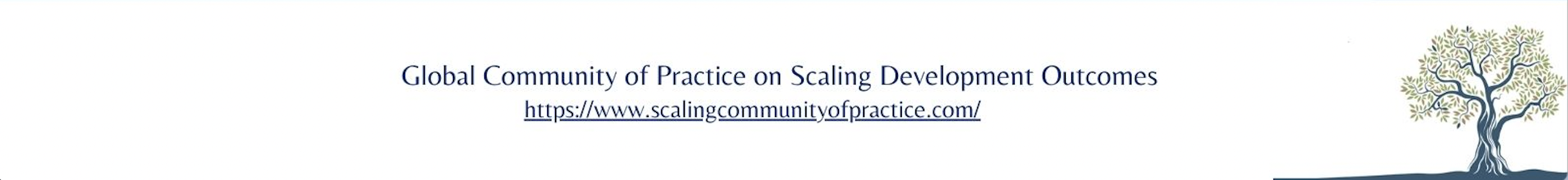 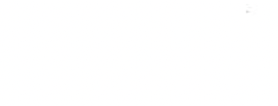 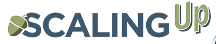 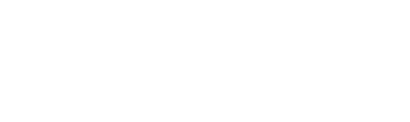 Outreach program 2023
Annual Workshop 2023 – 2 more sessions deal with mainstreaming:
Social Enterprise Innovation Working Group session, 6 February 2023
Health Working Group session, 7 February 2023
Webinars:
March 2023: GIZ’s experience with supporting scaling
April 2023: CRS/GF experience with supporting scaling
Others to be announced
Annual Workshop 2023
Report on progress and next steps
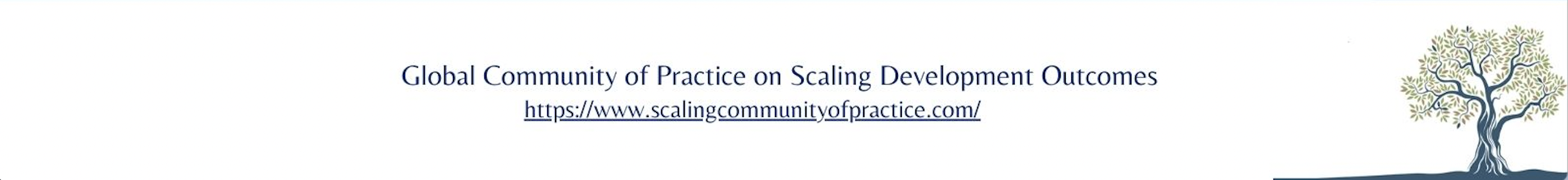 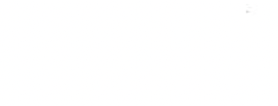 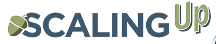 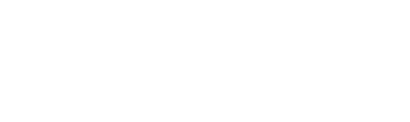 Opportunities for CoP member engagement
Current:
Firm partners : AFD, GIZ, CRS; OECD-DAC Innovation Unit
Funding: AFD, CoP core resources, plus pro bono expert contributions for first year; no funding yet for second year
Future opportunities for members:
Share your own analysis/experience
Participate in online surveys
Funder organizations participate as “action research” partner
Provide funding for additional work
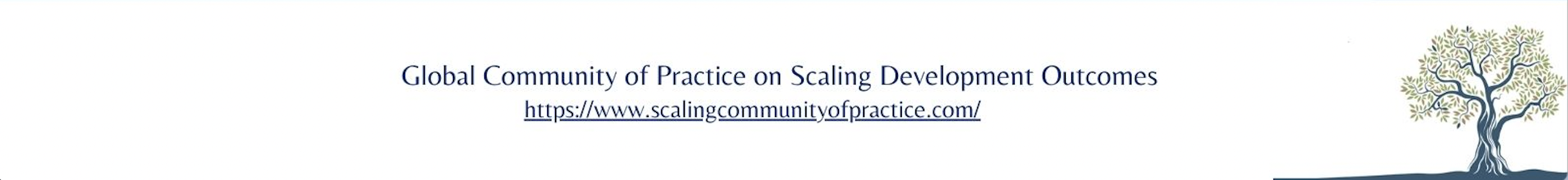 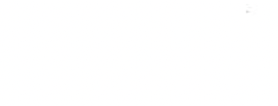 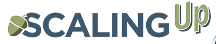